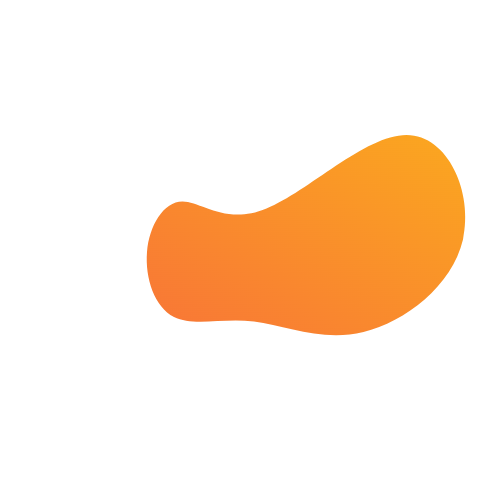 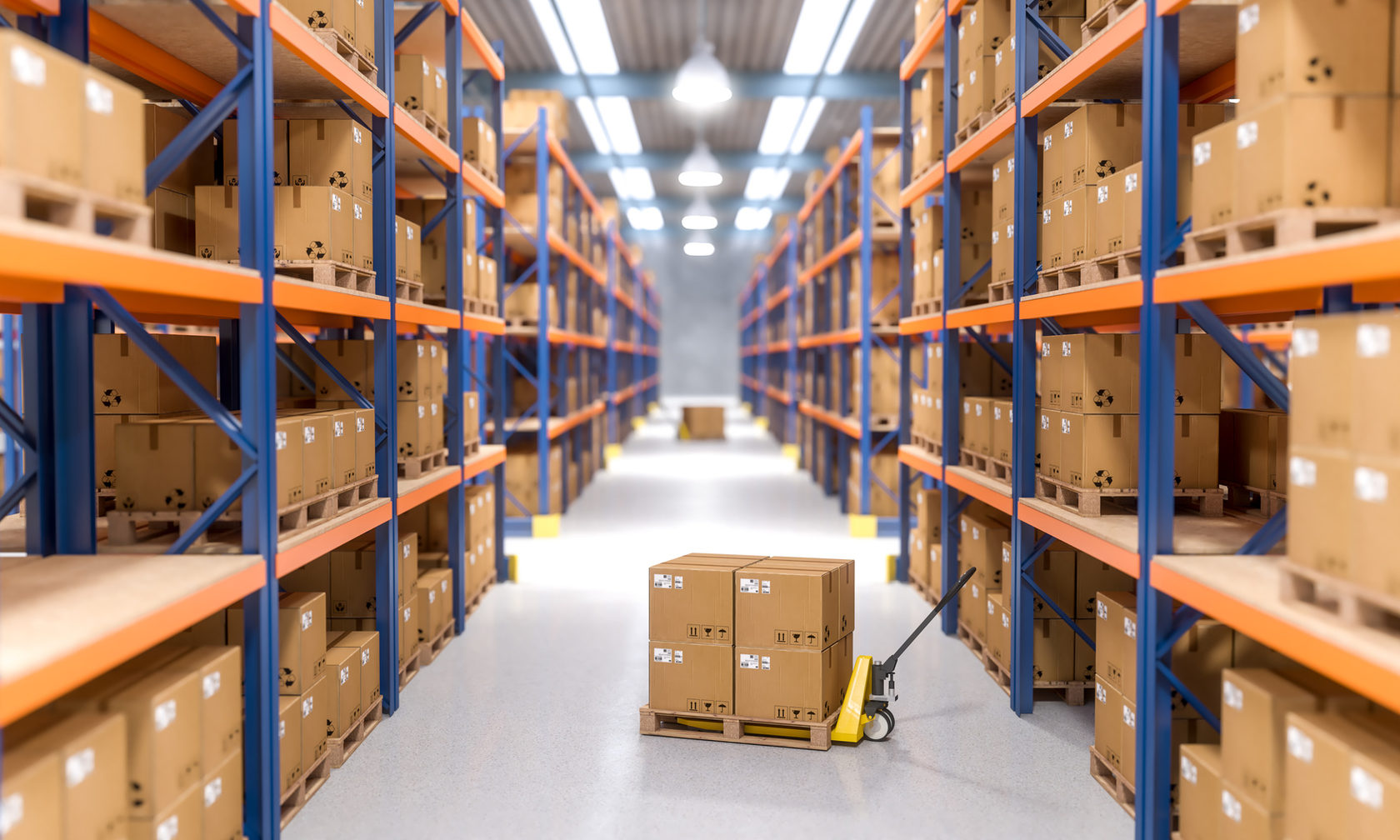 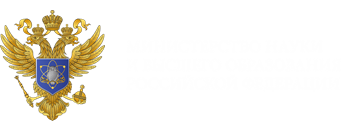 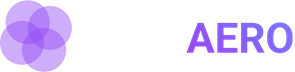 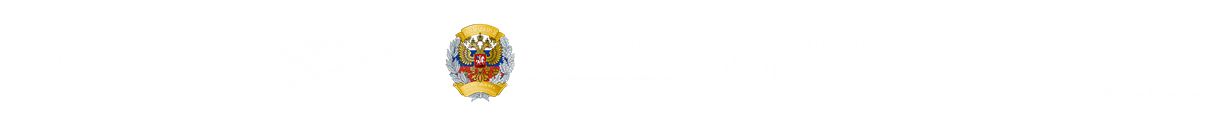 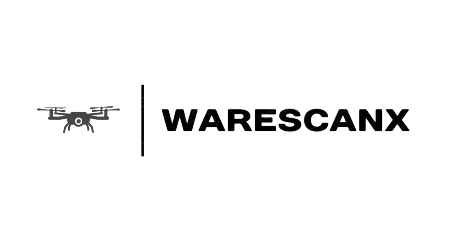 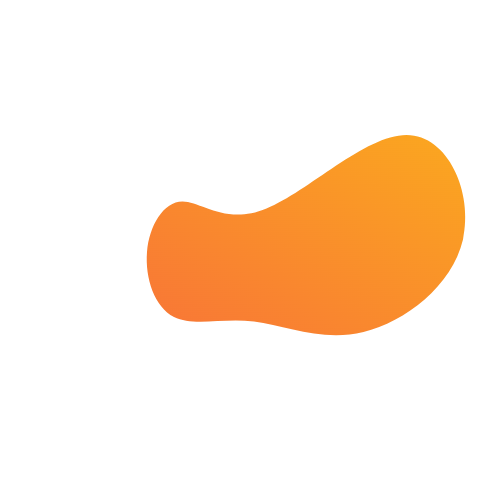 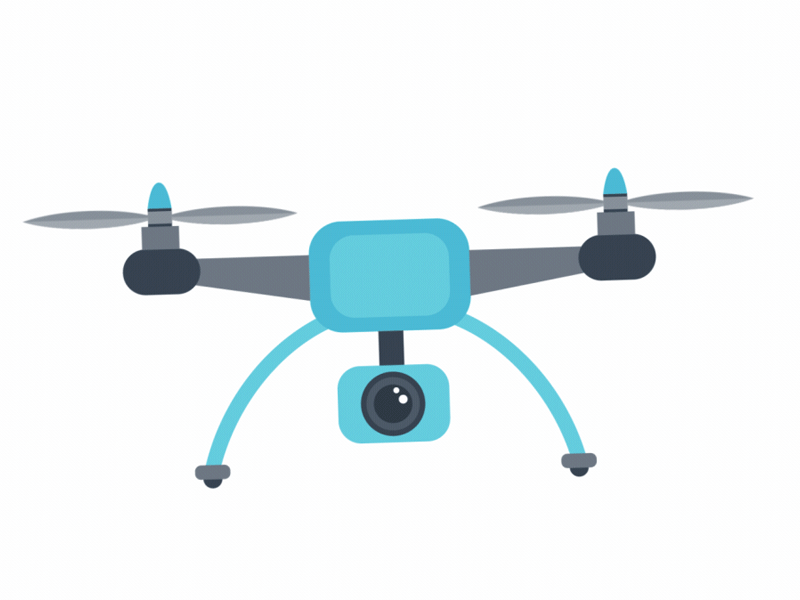 Дрон для проведения инвентаризации в складских помещениях
Аксёнов Д.С., Иванов Е.В.
Воронежский филиал РЭУ им.Плеханова
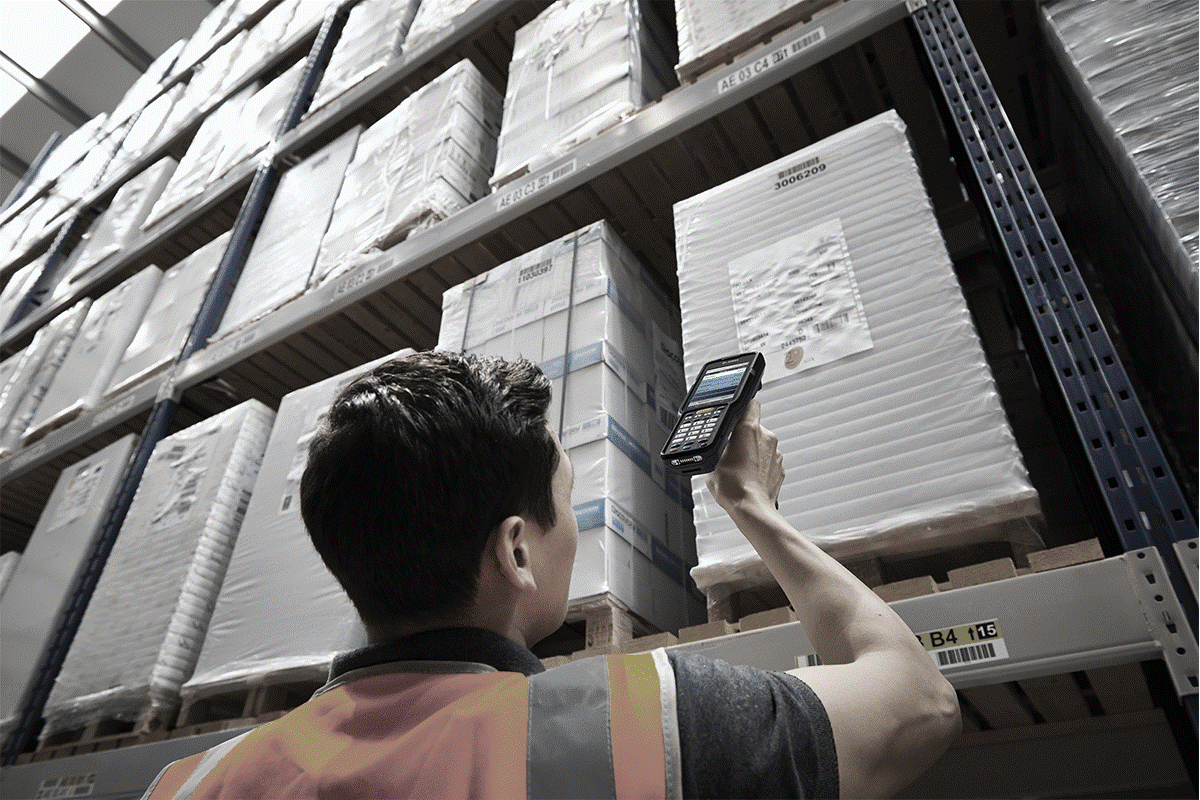 Ваши проблемы
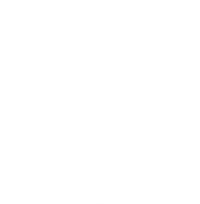 Потеря времени
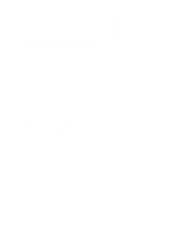 Неточность данных
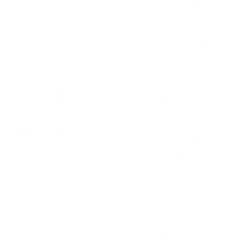 Увеличение трудозатрат
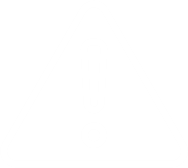 Ограниченная точность и покрытие
Наше решение
Примеры дронов
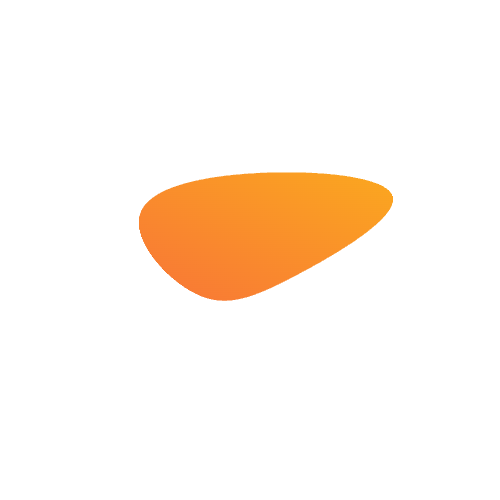 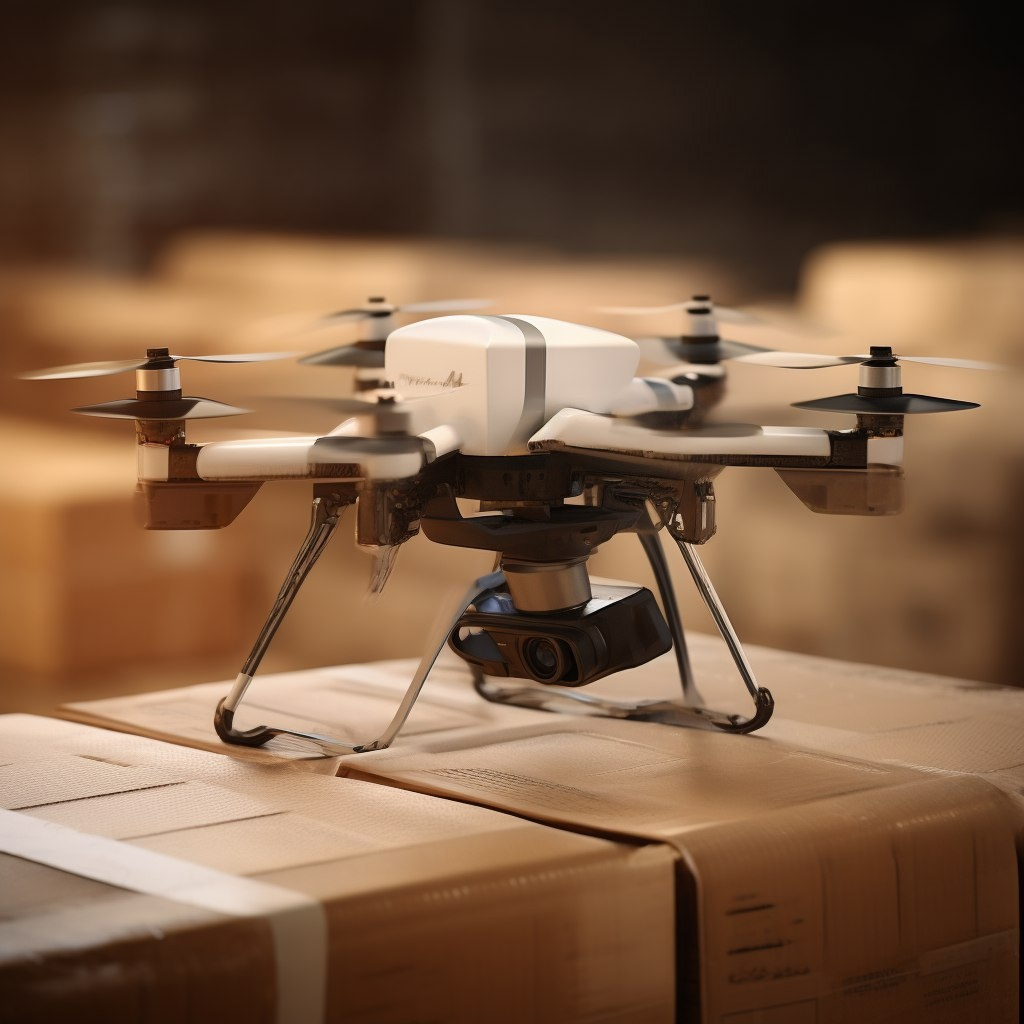 Точное сканирование и считывание штрих-кодов

Мониторинг положения и местонахождения товаров
Автоматическое обновление информации о запасах

Анализ данных и генерация отчетов

Интеграция с программным обеспечением управления складом

Доступность данных
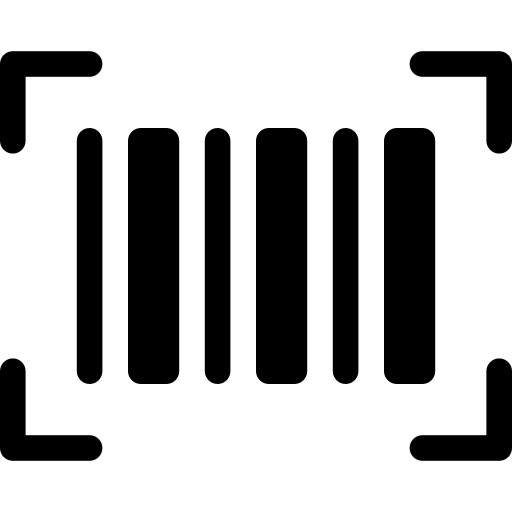 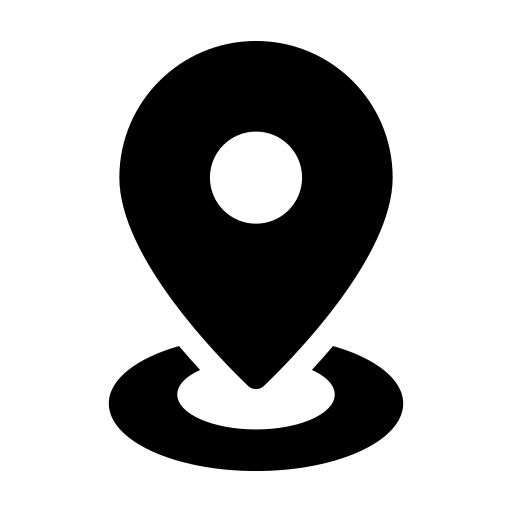 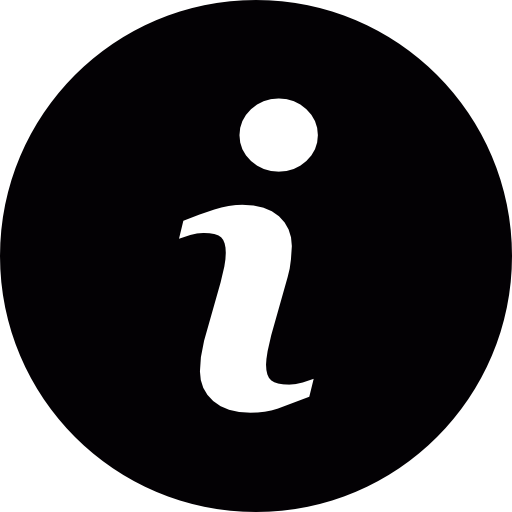 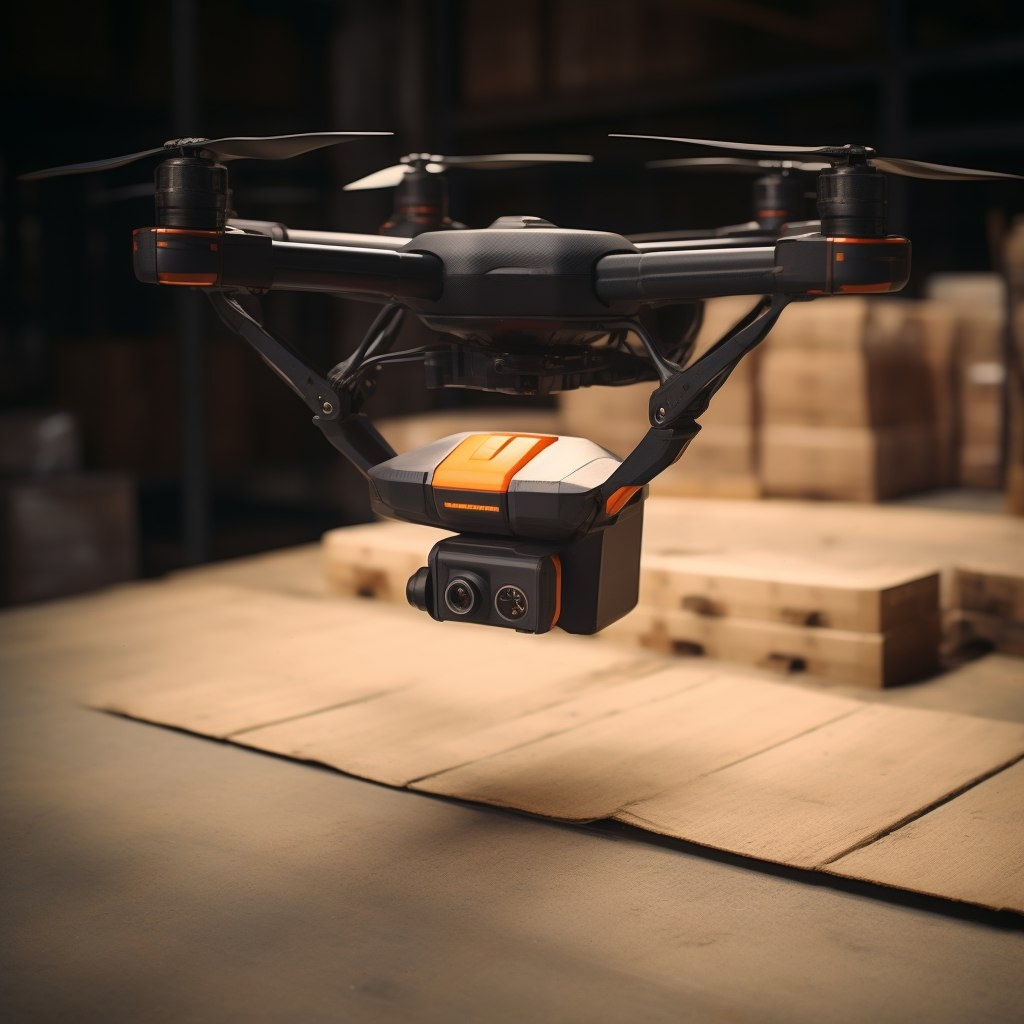 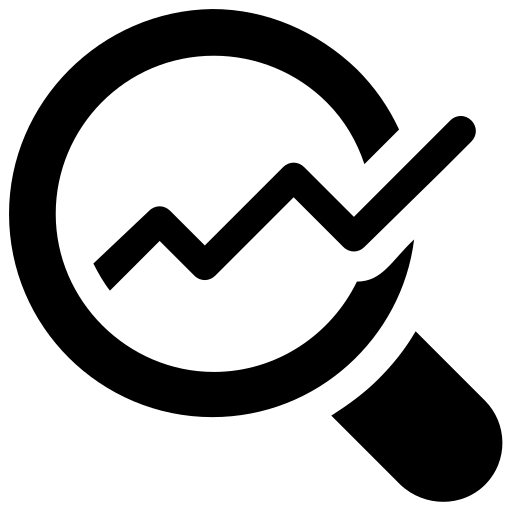 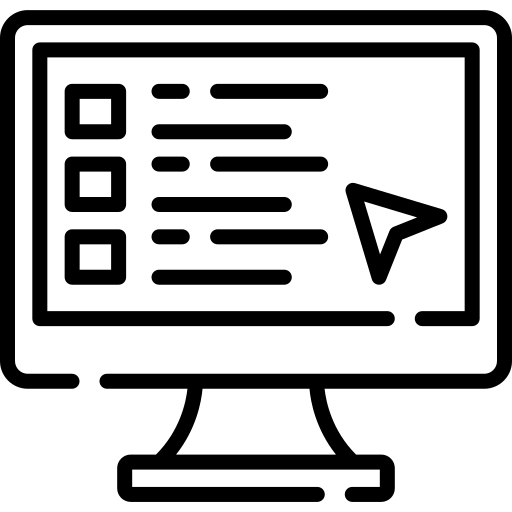 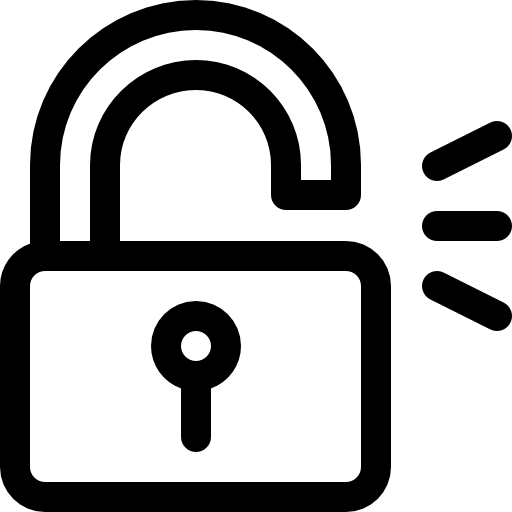 * Количество одновременно работающих дронов неограниченно
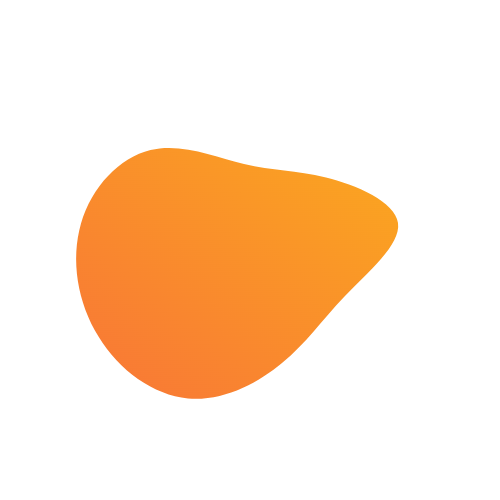 Мы собираемся работать на трёх рынках:
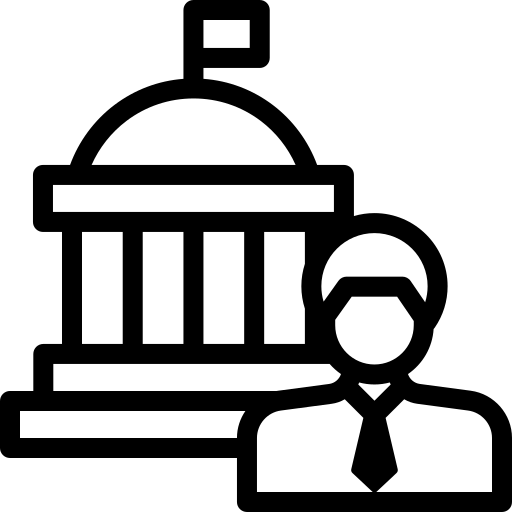 B2G
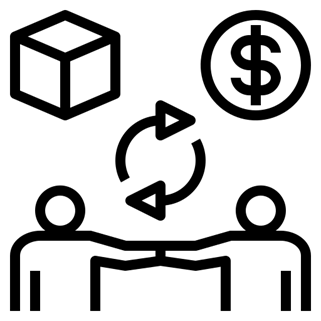 B2C
Работа с Государственными предприятиями по контрактам.
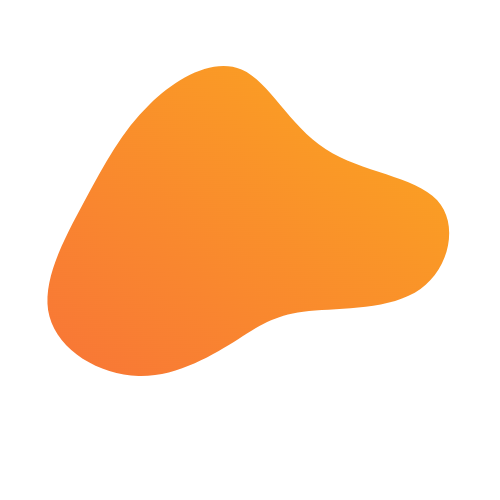 Работать с ритейлерами, чтобы охватывать малый бизнес.
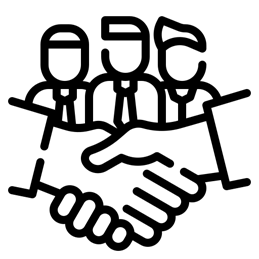 B2B
Предоставлять наши услуги бизнесам, и крупным сетям.
Наши основные конкуренты
UVL Robotics – глобальный поставщик передовых логистических решений на базе автономных беспилотных летательных аппаратов. Компания, предлагающая полный цикл услуг по инвентаризации дронами в сегменте B2B.
DJI Phantom является одним из основных конкурентов на рынке дронов. Он оснащен высококачественной камерой, позволяющей сканировать товары на складе и выполнять проверку инвентаря.
Как работает решение
1. Распаковка и настройка  оборудования. Загрузка  топологии в ПО станции
2. Последовательный облёт стеллажей  дроном под управлением оператора  в очках FPV
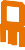 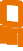 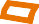 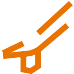 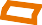 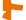 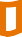 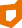 3. Обнаружение и считывание  штрих-кода при помощи  лазерного сканера
4. Фото и видеофиксация
с отправкой данных в режиме
реального	времени
5.	Обработка данных  с помощью ПО
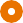 6.	Отправка результата
в WMS/ERP клиента или  создание отчета XML
7.	Завершение  инвентаризации
с минимальными рисками
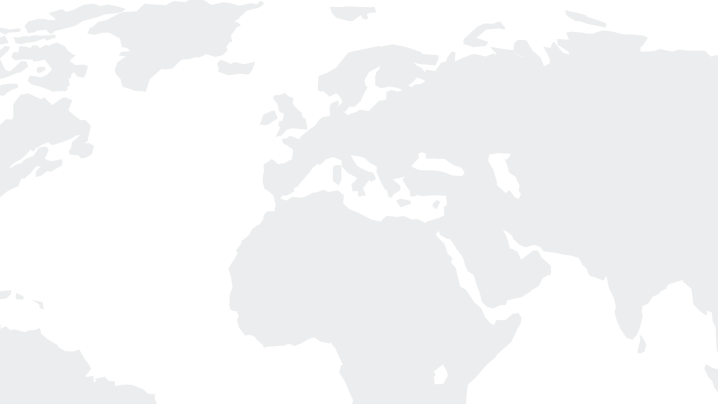 БИЗНЕС-МОДЕЛЬ
Установка             и обслуживание инфраструктуры
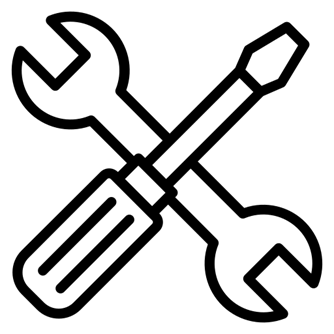 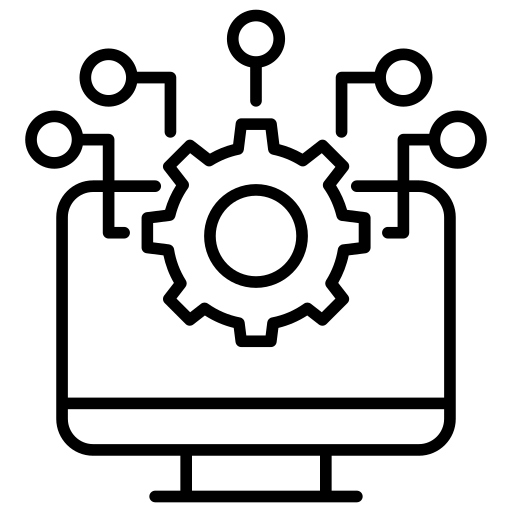 Персонализация  и интеграция
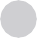 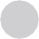 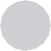 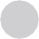 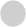 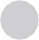 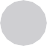 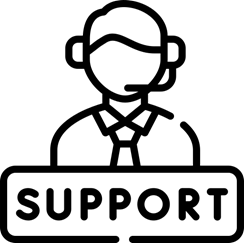 Поддержка              и обслуживание
Консалтинг           и обучение
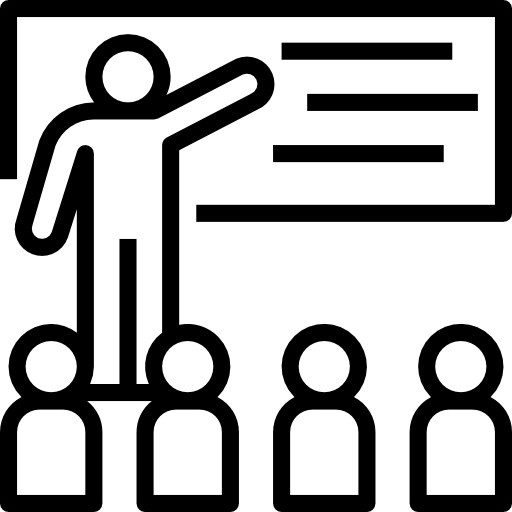 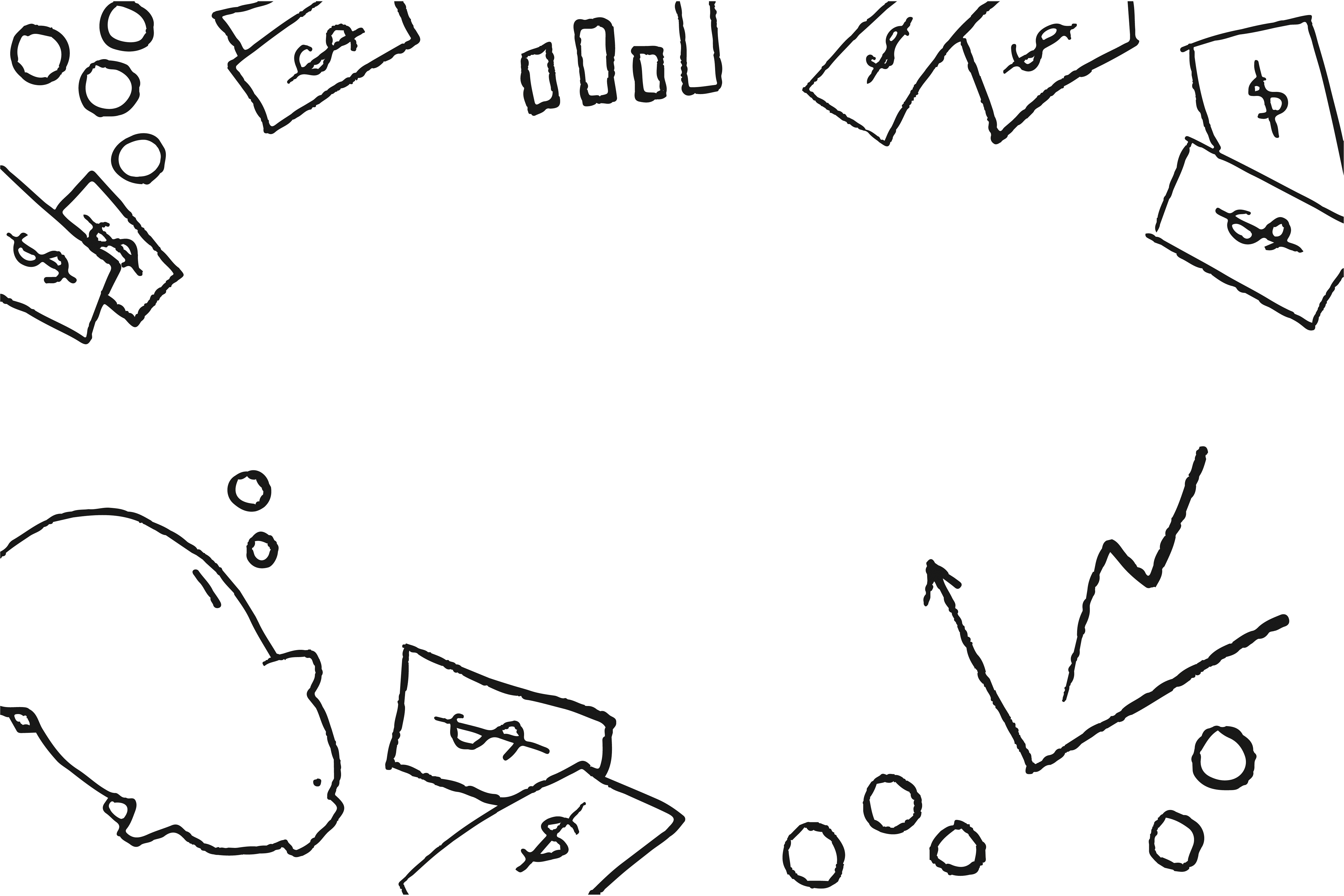 На что пойдут деньги
Необходимые ресурсы
Текущий этап работ
TRL 2: Сформулирована техническая концепция, установлены возможные области применения разработки
В настоящее время привлекаем финансирование от частных инвесторов
Разработка ПО
Создание прототипа дрона
Поиск квалифицированных работников
Закупка и материалов и обеспечение производства
План выхода на рынок
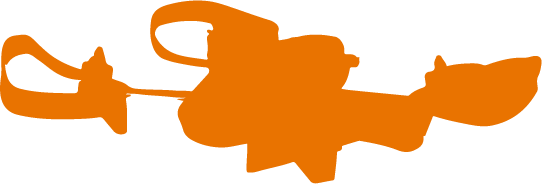 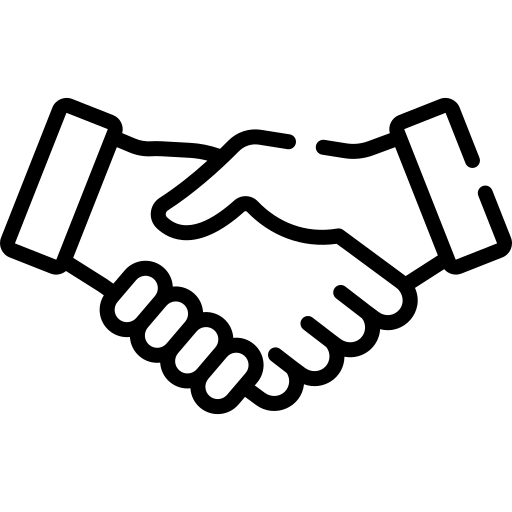 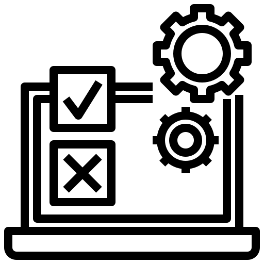 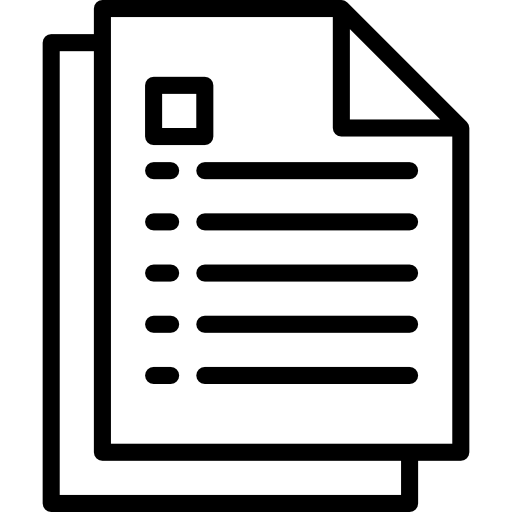 2 месяца
1 месяц
3 месяца
2 месяца
Анализ рынка и разработка продукта
Тестирование продукта на складах партнеров
Получение лицензии и сертификатов
Выход на рынок
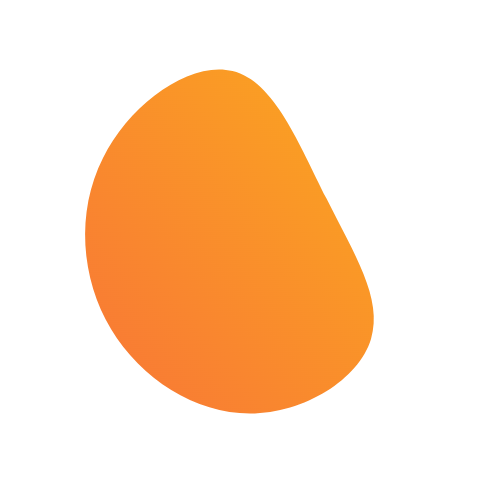 Над проектом работали:
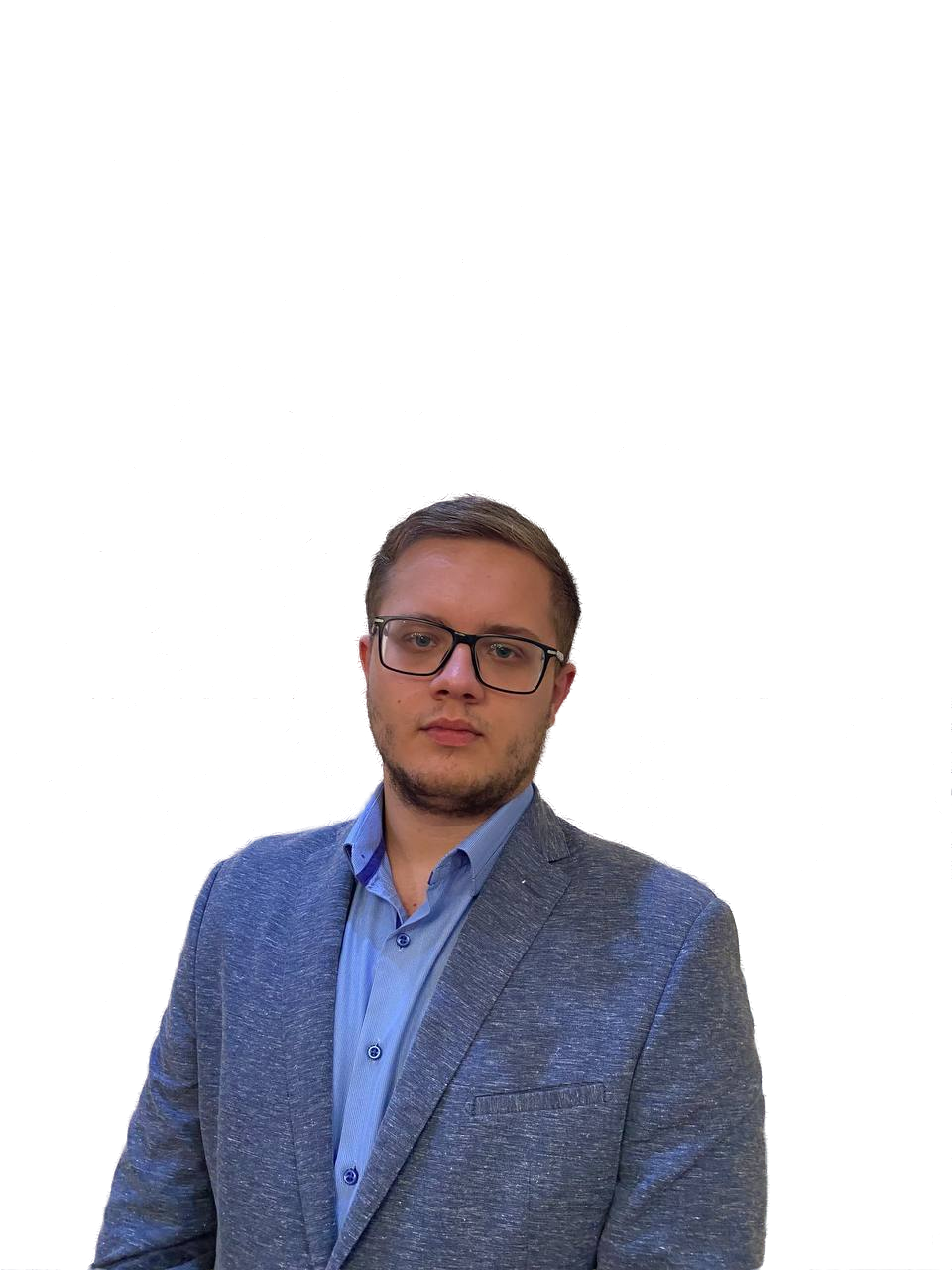 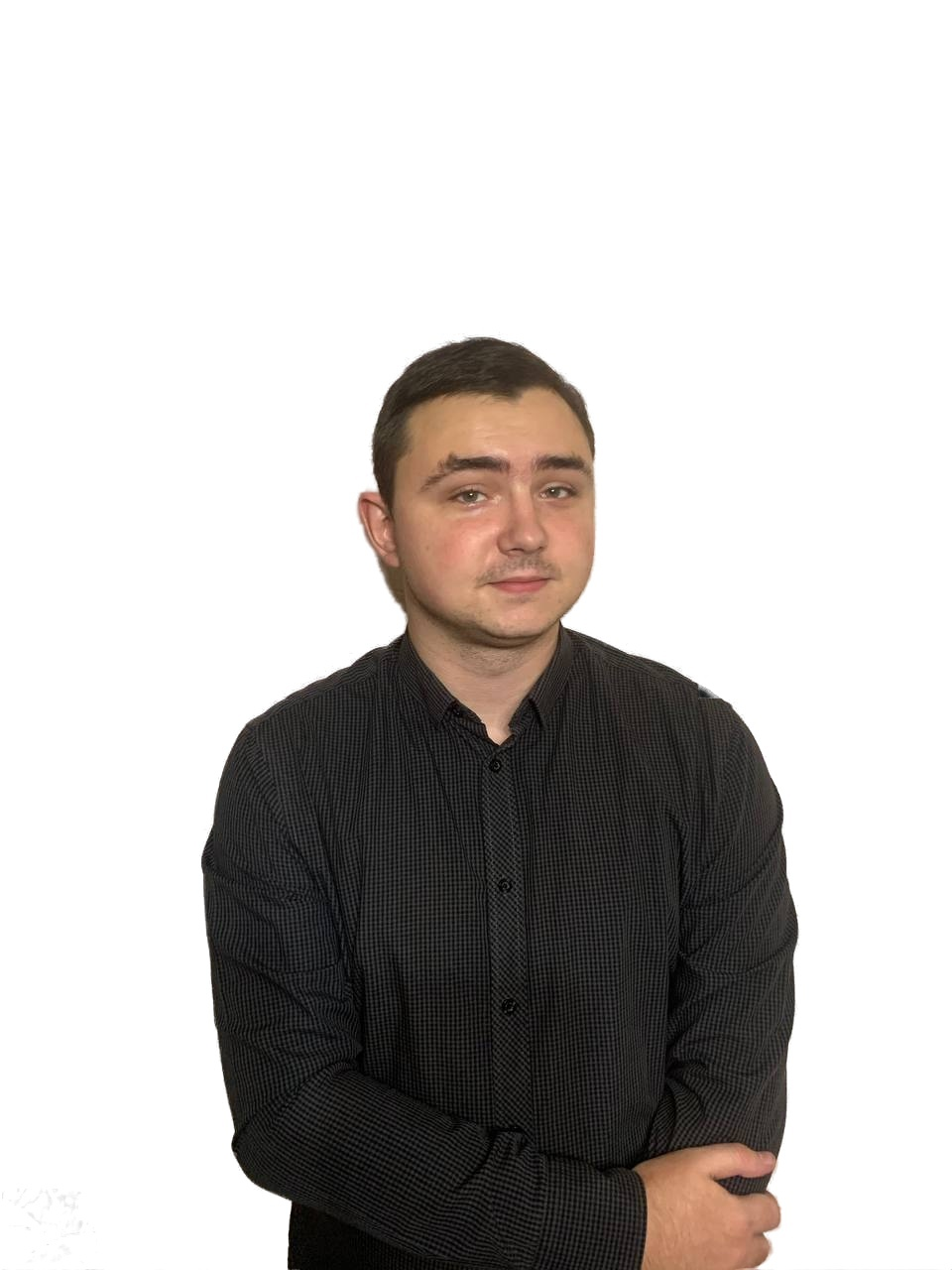 Аксенов Денис Сергеевич
лидер проекта WareScanX
Иванов Евгений Вадимович
Администратор проекта WareScanX
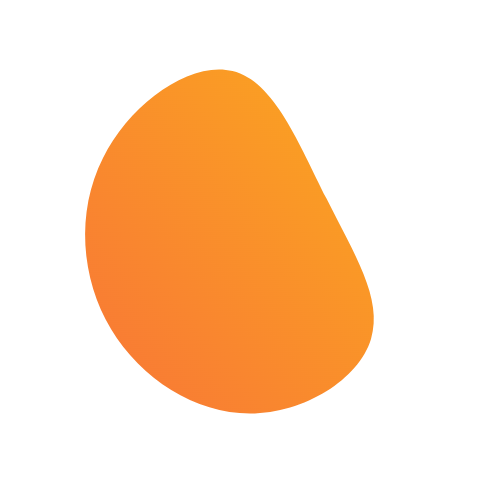 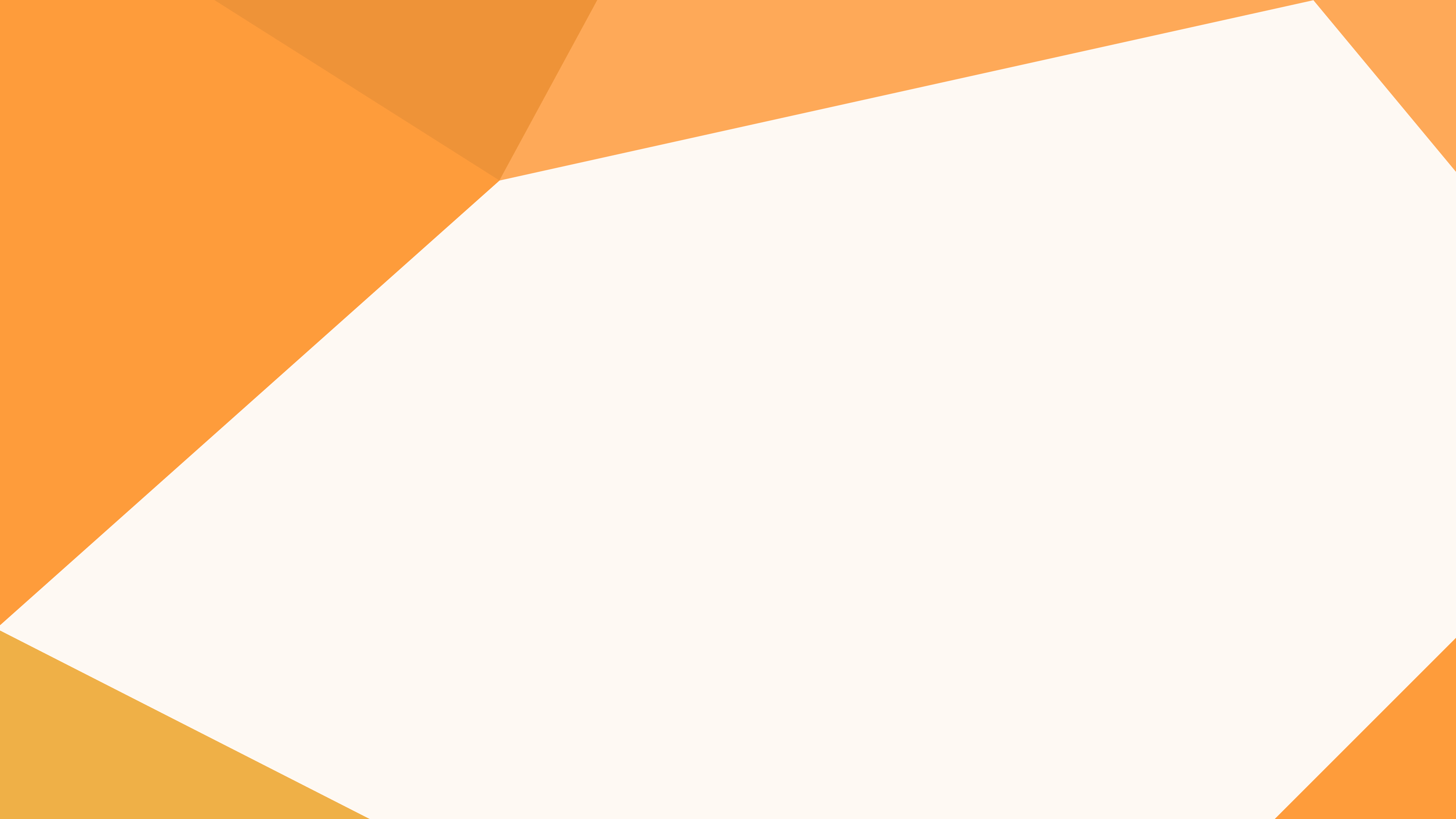 Зачем терять деньги на ошибках, если есть мы!
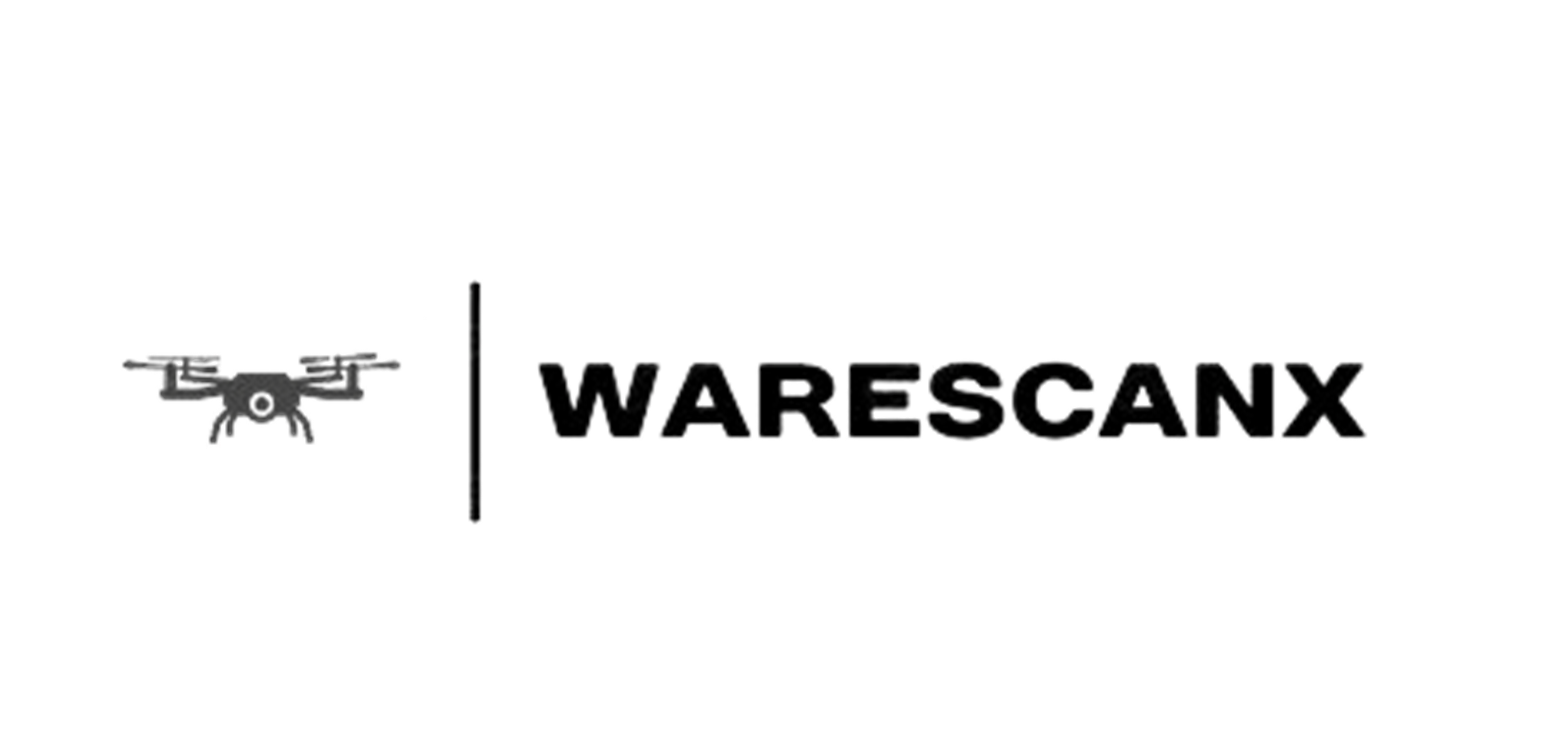 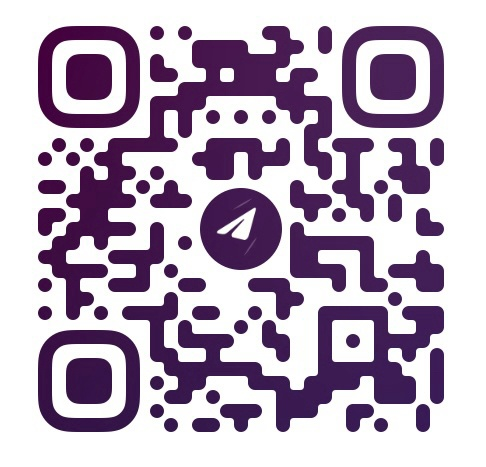 +79009487449
+79525558583